LEVANTAMIENTO TOPAGRÁFICO DE UN TERRENO
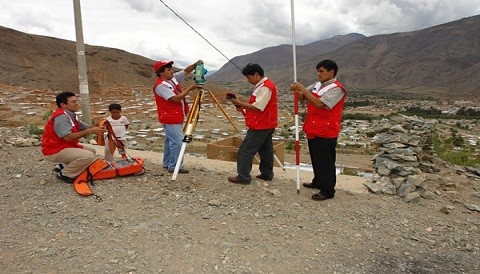 Dimas Aguilera Benjamín Ezra
Nava Ledezma Abraham Ricardo
Rivera Almaraz José Abel
Vázquez Arvizu Catalina
Zaragoza Cortés Héctor
Física Clásica                       Levantamiento topográfico de un terreno                         Equipo No. 5
Introducción
¿Qué es la topografía?

Se le define como llevar a cabo la descripción de un terreno incluyendo características naturales y las hechas por el ser humano.
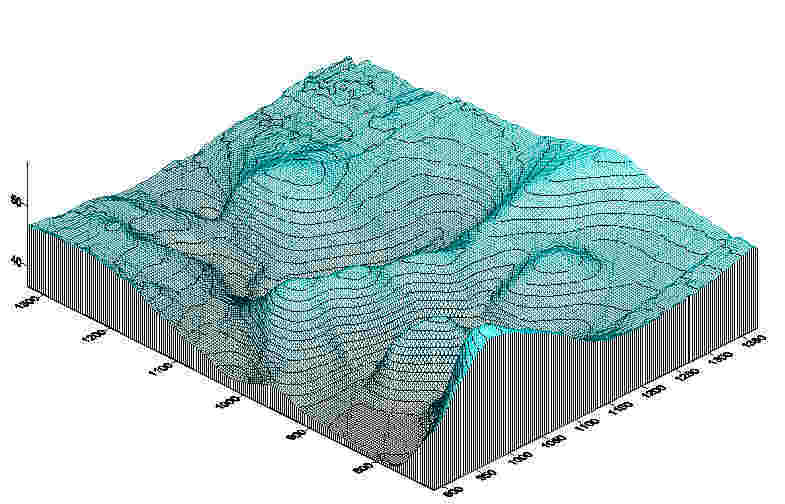 Física Clásica                        Levantamiento topográfico de un terreno                        Equipo No. 5
¿Cuál es el objetivo de un levantamiento topográfico?

Determinar la posición y altura de diferentes puntos respecto a un plano horizontal.
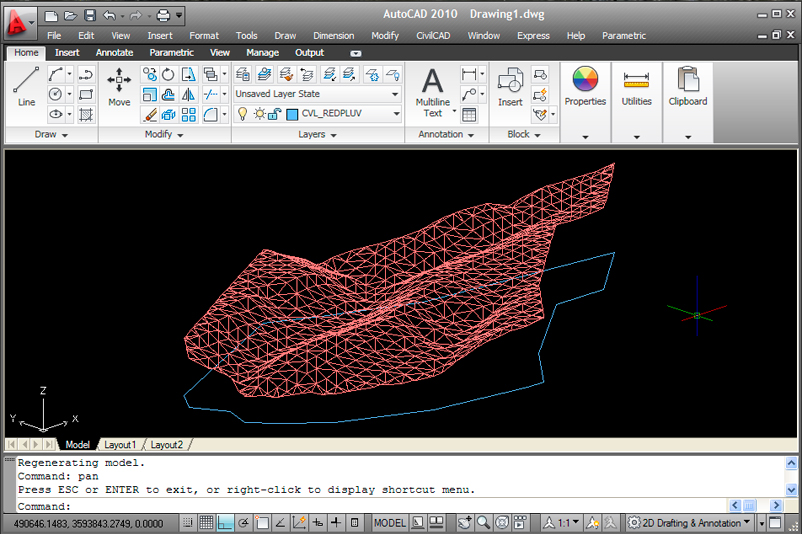 Física Clásica                        Levantamiento topográfico de un terreno                        Equipo No. 5
El levantamiento servirá además, para que el arquitecto proyectista diseñe los edificios de forma adecuado al terreno.La importancia del levantamiento topográfico, vuelve a surgir en el momento inmediato anterior a dar comienzo las obras, ya suelen exigir al promotor, por ley, los planos.
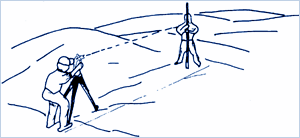 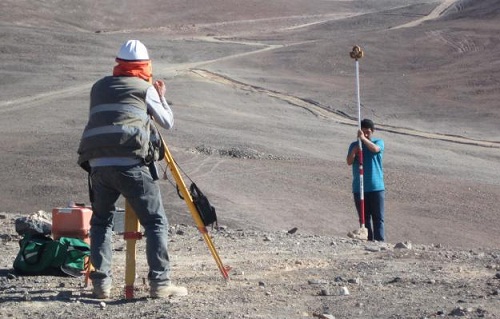 Física Clásica                        Levantamiento topográfico de un terreno                        Equipo No. 5
¿Dónde se utiliza un levantamiento topográfico?
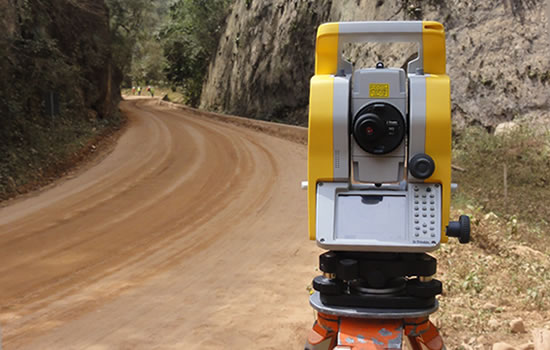 Se utiliza en el terreno donde se vaya a hacer una construcción o algún acotamiento vehicular (carretera).
Física Clásica                        Levantamiento topográfico de un terreno                        Equipo No. 5
¿Quiénes hacen los levantamientos topográfico?
Física Clásica                        Levantamiento topográfico de un terreno                        Equipo No. 5
Actualmente se efectúan tres tipos de levantamientos, los cuales son:

• Topografía plana.
• Geodesia.
• Fotogrametría.
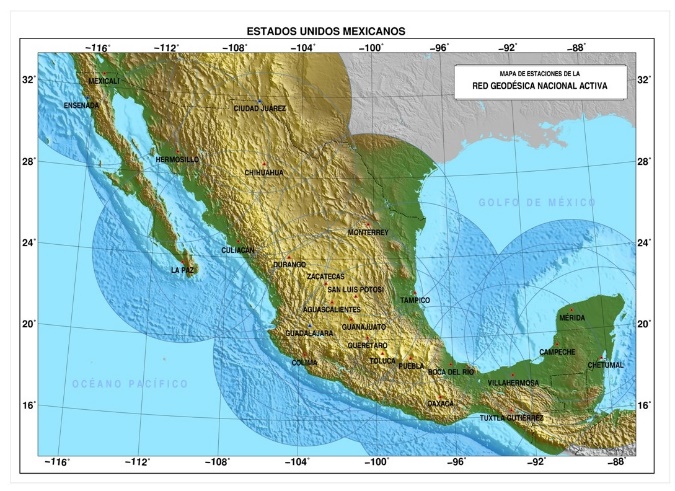 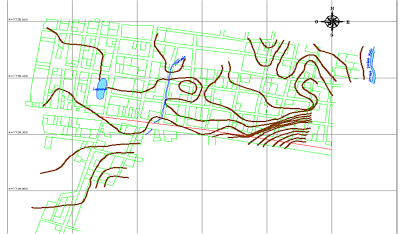 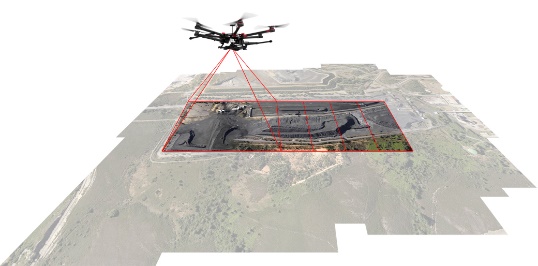 Física Clásica                        Levantamiento topográfico de un terreno                        Equipo No. 5
Equipo y herramienta
• Estación Total o distanciómetro.
• Trípode.
• Prisma y porta prisma.
• Radios de Comunicación.
• Chalecos de Seguridad y conos. protectores para tránsito.
• Cinta métrica.
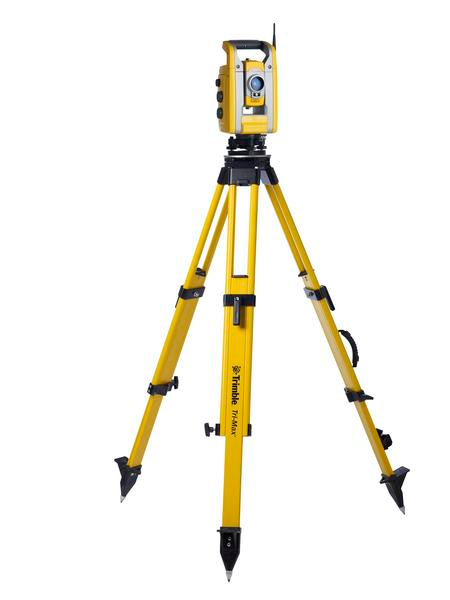 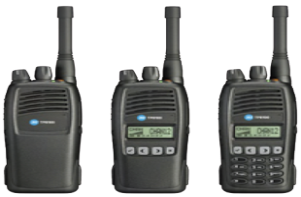 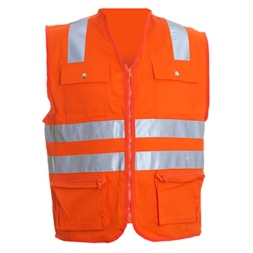 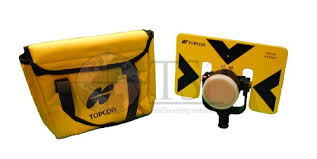 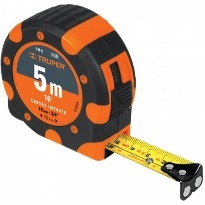 Física Clásica	            Levantamiento topográfico de un terreno                 	     Equipo No. 5
Cálculo de los resultados:
La teoría de la topografía se basa esencialmente en la Geometría Plana y del Espacio, Trigonometría y Matemáticas en general, los cuales actualmente son manejados mediante diferentes Software (programa).
Física Clásica                        Levantamiento topográfico de un terreno                        Equipo No. 5
¿Cómo se hace un levantamiento topográfico?
Obtener las medidas de las dimensiones del terreno a analizar.
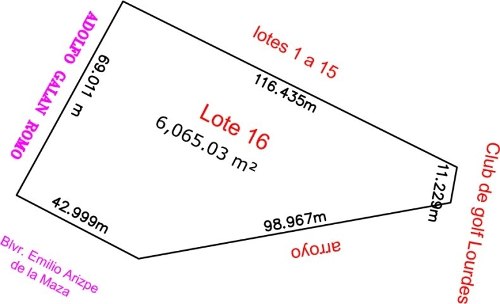 Física Clásica                        Levantamiento topográfico de un terreno                        Equipo No. 5
2. Colocar puntos de referencia            dentro del área del terreno.
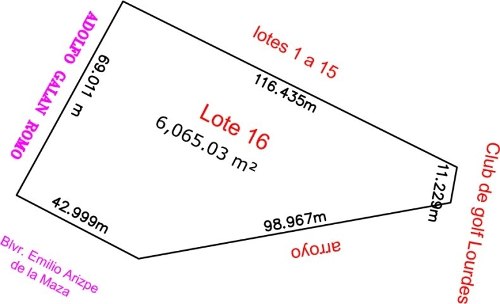 Física Clásica                        Levantamiento topográfico de un terreno                        Equipo No. 5
3. Obtener la posición de los puntos de referencia (posición y altura respecto a la horizontal) para así crear una representación y tener una idea de las condiciones geográficas del terreno en análisis.
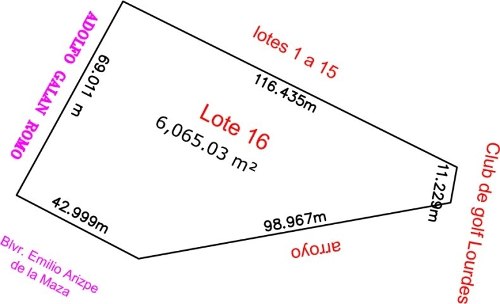 Física Clásica                        Levantamiento topográfico de un terreno                        Equipo No. 5
Representación de un levantamiento topográfico (AutoCAD).
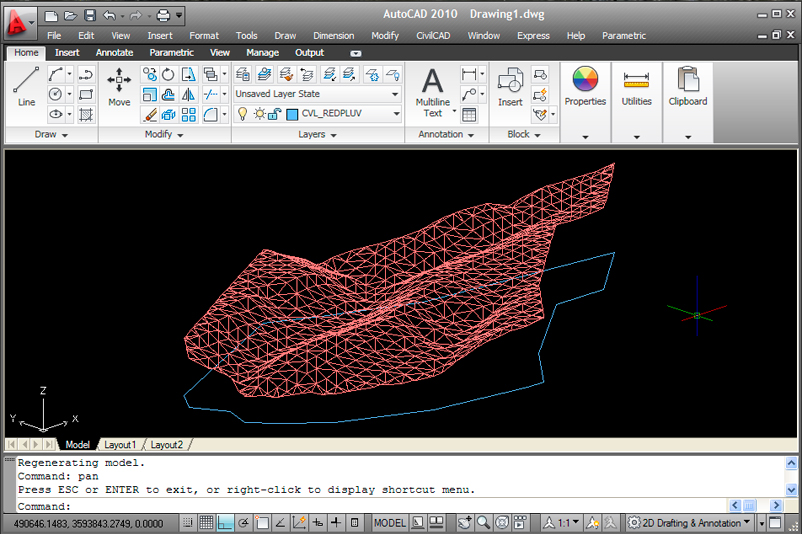 Física Clásica                        Levantamiento topográfico de un terreno                        Equipo No. 5
¿Donde encontrar información acerca de la localización y características de un terreno?
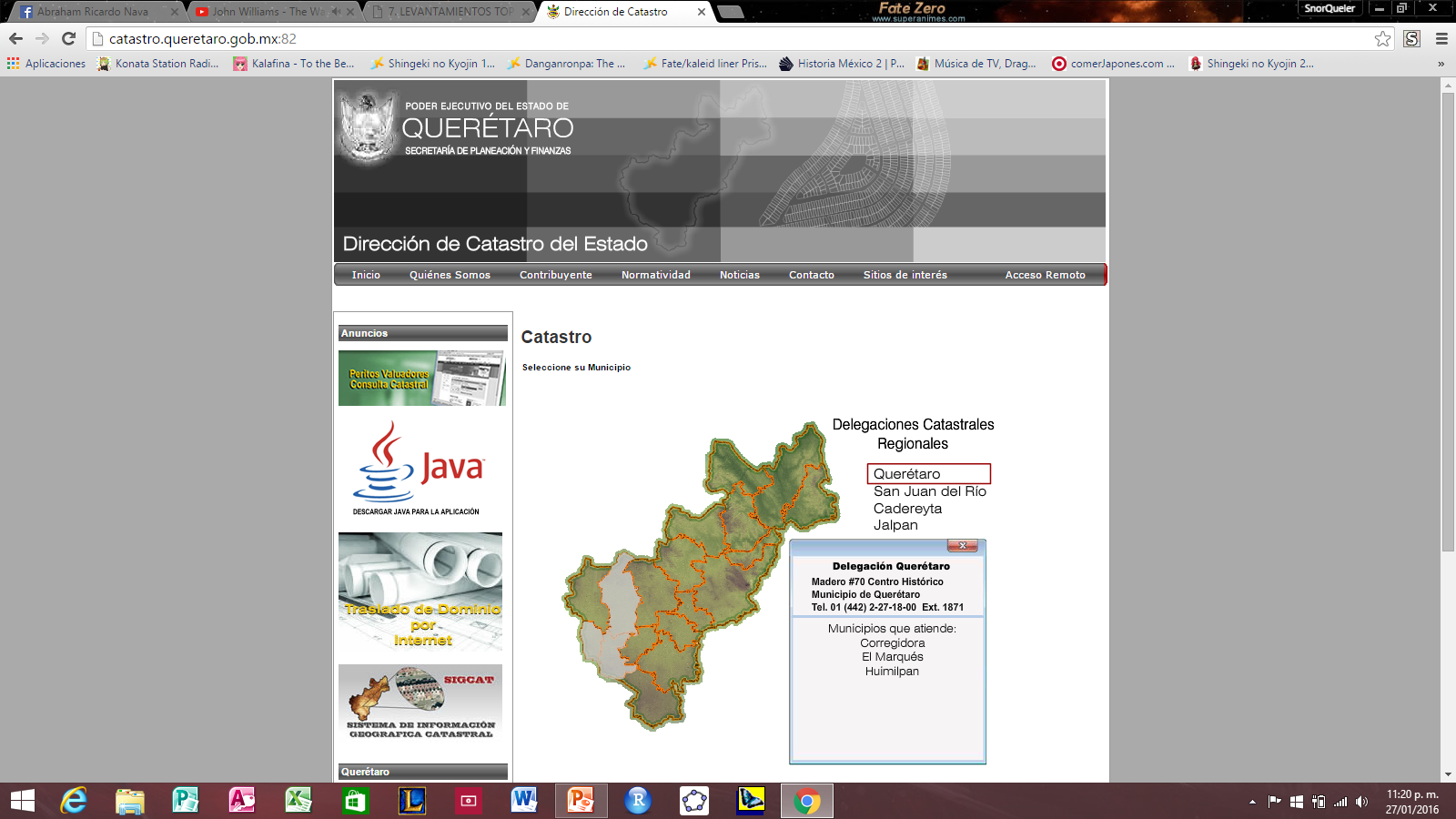 Dicha información se encuentra en «La dirección del catastro del estado». La cual se encarga de proporcionar los planos originales (Dimensiones, localización, etc.) de algún terreno en específico.
Física Clásica                        Levantamiento topográfico de un terreno                        Equipo No. 5
Conclusiones
El levantamiento topográfico es útil esencialmente para el estudio de alguna determinada superficie, y tener una idea acerca de cómo es que se va a construir determinada obra.
Este proceso es necesario para un ingeniero civil.
Hoy en día existen muchos instrumentos para llevar a cabo este tipo de actividades.
Física Clásica                        Levantamiento topográfico de un terreno                        Equipo No. 5
Referencias bibliográficas.
Levantamiento Topográfico (2014). Recuperado el 23 de enero de 2016, de https://topografiacartografia.wordpress.com/2014/04/03/levantamiento-topografico-2/
Procedimiento para Levantamiento Topográfico (2006). Fecha de actualización: 23/11/2005. Documentado por: Ing. Cecibel Torres Molinares. Ofic. de Calidad Institucional. Ing. Pablo Martínez. Centro de Investigaciones Hidráulicas e Hidrotécnicas (AA). Recuperado el 27 de enero del 2016, de http://www.utp.ac.pa/documentos/2011/pdf/PCUTP-CIHH-AA-101-2006.pdf
Levantamientos Topográfico (2006). Documentado por: Instituto Nacional de Tierras Urbanas. Recuperado el 27 de enero del 2016. http://www.mvh.gob.ve/intu/index.php?option=com_content&view=article&id=501&Itemid=805
Física Clásica                        Levantamiento topográfico de un terreno                        Equipo No. 5
AGRADECEMOS LA ATENCIÓN OTORGADA A NUESTRO EQUIPO…


LINDA NOCHE
Física Clásica                        Levantamiento topográfico de un terreno                        Equipo No. 5
El texto a colocar debe:

  Ser claro y conciso.
  Tener un tamaño adecuado.
  Letra tipo Arial o similar.
  Bien distribuido.
  Sin faltas ortográficas.
Referencias bibliográficas.
Seguir la norma APA de referencias bibliográficas. 

Consulta la siguiente referencia: http://es.scribd.com/doc/2205675/Norma-APA
Física Clásica     Levantamiento topográfico de un terreno    Equipo No. 5